The Southern Initiative: Building Capacity for a Community Health Worker Intervention to Improve HIV Outcomes Among Minority Populations
Gretchen Weiss, Vanessa Arenas, Emily Leung, Oscar Perez, Manuel Vasquez
Speakers
Gretchen Weiss, Director of HIV, STI, and Viral Hepatitis, NACCHO
Vanessa Arenas, Senior Technical Adviser for Health Systems, CAI
Emily Leung, Analyst, Research and Evaluation, CAI
Oscar Perez, Health Promotion Manager and CHW Supervisor, Avenue 360 Health and Wellness
Manuel Vasquez, Southern Initiative Program Manager and CHW Supervisor, Positive Impact Health Centers
Session Agenda
Project Overview
Project Implementation, Evaluation, and Outcomes
Organizational Readiness and Capacity Assessments
Intervention Selection
Supporting Implementation through Training and Technical Assistance
Evaluation and Outcomes
Experiences from the Field
Houston: Avenue 360 Health & Wellness 
Atlanta: Positive Impact Health Centers
Q&A and Discussion
Southern Initiative Project Overview
Supported by the U.S. Department of Health and Human Services Secretary’s Minority AIDS Initiative Fund and administered by the Health Resources and Services Administration, HIV/AIDS Bureau, Division of Metropolitan HIV/AIDS Programs
Cooperative Agreement: Ryan White HIV/AIDS Program Building Care and Prevention Capacity: Addressing the HIV Care Continuum in Southern Metropolitan Areas
Project Period: September 1, 2016 – August 31, 2019
Coordination and Technical Assistance Center
The National Association of County and City Health Officials (NACCHO), in partnership with Cicatelli Associates, Inc. (CAI), provide service delivery funding and training and technical assistance (TTA) to competitively selected subrecipients in four Part A jurisdictions in the South.

NACCHO is the national organization representing the nearly 3,000 local health departments across the country.

CAI is a national capacity building organization with significant experience providing TA for Ryan White HIV/AIDS Program recipients and HIV providers.
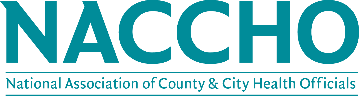 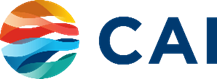 Project Goals
Support implementation of innovative models of service delivery that result in improvements in Ryan White HIV/AIDS Program Part A jurisdictions’ HIV care continuum for minority populations
Increase capacity to serve minority populations with a focus on MSM, youth, cisgender and transgender women, and people who inject drugs
Subrecipient Selection
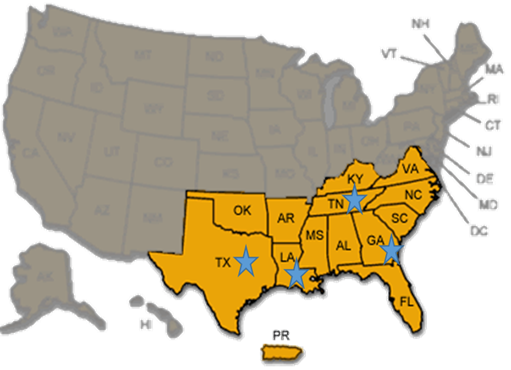 Jurisdiction selection (pre-award)
Subrecipient selection
Jurisdiction-specific funding opportunityannouncements released (post-award)
Subrecipient subawards
Funding to implement evidence-based/informed interventions and service delivery models
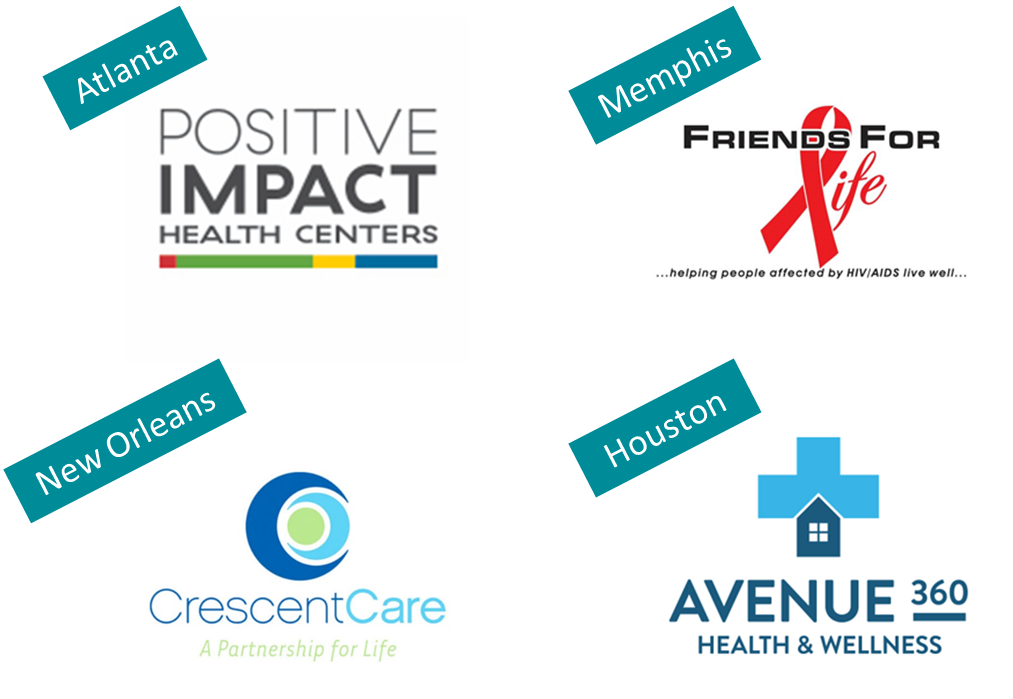 Key Activities
Primary intervention: Community Health Workers (CHWs)
Secondary interventions: Aimed at enhancing the CHW model for specific populations or implementing additional activities focused on reducing disparities in HIV outcomes and improving service delivery to minority populations
Examples: HIV testing in outreach settings, outreach to the transgender community, stigma reduction campaign, work process improvements, use of data to improve adherence
NACCHO’s Roots of Health Inequity course: Increase awareness of health inequities and social injustices which impact the health outcomes of minority populations
The course addresses the root causes of health inequities and systemic differences in health and wellness that are actionable, unfair, and unjust (racism, class oppression, gender inequity)
Getting Started: Organizational Readiness and Capacity Assessments
Vanessa Arenas
Senior Technical Adviser for Health SystemsCAI
NEED
Assessment Framework
CAPACITY
FIT
RESOURCES
READINESS
National Implementation Research Network’s Hexagon Tool
Comprised of six broad factors to consider when assessing implementation of evidence-based interventions.
Consolidated Framework for Implementation Research (CFIR)
Provides a menu of 39 constructs associated with effective implementation that are organized into five domains:
Intervention Characteristics
Inner Setting
Outer Setting
Characteristics of Individuals
Process
EVIDENCE
Assessment Findings
Senior leaders and front-line staff (e.g., front desk staff, medical case managers, prevention specialists) reported:
Clients wanted more individualized, intensive services
Could easily identify specific populations (e.g., AAMSM, transgender) where adherence, retention, and viral suppression are not being achieved
Case management staff reported being overwhelmed by number of clients and not being able to adequately address all their needs
Consumers reported desire for more individualized services
Selecting an Evidence-Based Intervention: Community Health Worker Model
Vanessa Arenas
Senior Technical Adviser for Health Systems CAI
Community Health Workers
“Frontline public health worker who is a trusted member of and/or has an unusually close understanding of the community served. This trusting relationship enables the worker to serve as a liaison/link/intermediary between health/social services and the community to facilitate access to services and improve the quality and cultural competence of service delivery.”
American Public Health Association. Community Health Workers. https://www.apha.org/apha-communities/member-sections/community-health-workers
CHW Models Make a Difference
CHW models are effective in improving health outcomes for clients:
Decreased hospitalizations (Kangovi et al., 2014)
Increased linkage to care within 90 days (HRSA, 2015)
Increased retention in care (Higa et al, 2012)
Increased rates of viral suppression (HRSA, 2015)
CHW Services along HIV Care Continuum
Community education and testing
Linkage to HIV medical care
Retention in HIV medical care
Re-engagement in HIV medical care
ART adherence among persons in HIV medical care
CHW Model in Action
Agency Role
Establish and implement systems to identify and link eligible clients to CHW services
Data to care strategies to identify clients lost to care	
Other Team Members
Case Managers, Data Analysts, Early Intervention Services, Patient Navigators
Proactively identify clients at risk for being lost to care and linking to CHW services
CHW Model in Action
CHW Role
Outreach and engagement of eligible clients
Service provision (identify, educate, link, assist, accompany to visits)
Documentation for data collection and reporting
Participate in client case conferencing
CHW Supervisor Role
Case assignment and management 
Utilize data for performance monitoring and improvement
Supervision and professional development/training
Client Engagement Standards
3 face-to-face encounters 
1 monthly call
Appointment reminders
7 and 2 days prior to scheduled medical appointment
Follow-up call within 24 hours after missed appointment
Adapted from Stay Connected clinic-based intervention
Supporting Implementation: Training and Technical Assistance (TTA)
Vanessa Arenas
Senior Technical Adviser for Health Systems 
CAI
Phased Implementation
Sites Selected – Dec. 2017
Capacity Assess – Apr. 2017
Interventions Finalized
Hired/Identified Staff 
All Grantee Mt. – Aug. 2017
Performance Measurement
Sept. 2018 - Present
Dec. 2017 – Aug. 2018
NIRN: https://sisep.fpg.unc.edu/guidebook/level-one/stages-implementation
TTA Activities
Practice Facilitation
Regular calls with subrecipient implementation teams
Average 16 calls per year per subrecipient
Community of Practice (CoP) Sessions
Average participation rate: 83%
Annual All-Grantee Meetings
Data Collection, Reporting, and Continuous Quality Improvement (CQI)
Are we doing what we said we would do?
Do we see improvements in client’s HIV health outcomes?
Evaluation Approach
Emily Leung
Analyst, Research and EvaluationCAI
Process Measures
Are we doing what we said we would do?
Average CHW caseload/month
Average CHW encounters/month
Encounter type
Encounter length
Number of encounters/client
CHW services provided to address barriers
Target community reached
Average number of supervisory sessions/month/CHW
Number of clients discussed during case conferencing
Level of integration of CHW program
Outcome Measures
Do we see improvement in client’s HIV health outcomes?
Change in viral load
Undetectable (<20 copies/ml)
Change in CD4 count
Determining Efficacy of CHW Model
To determine efficacy of the CHW mode, it was necessary to collect information on the following:
Actor
Action
Dose
Temporality
Action Target
Behavioral Target

Source: Hickey et al. Implementation Science. (2017).
Development of Client Encounter Form
Partnered with subrecipients and CHWs to develop a client encounter form (CEF)
6 main sections on the CEF
Identifiers
Client Demographic Data
Encounter Data
Clinical Indicators
Action Plan
Additional Comments
Research Electronic Data Capture
Secure web application for building and managing online surveys and databases
Supports online and offline data collection
Logging in online (redcap.caiglobal.org)
REDCap Mobile App on iPads
Easy access to data for completing data entry, viewing, analysis, and export
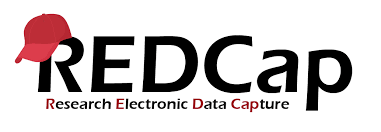 Client Encounter Form
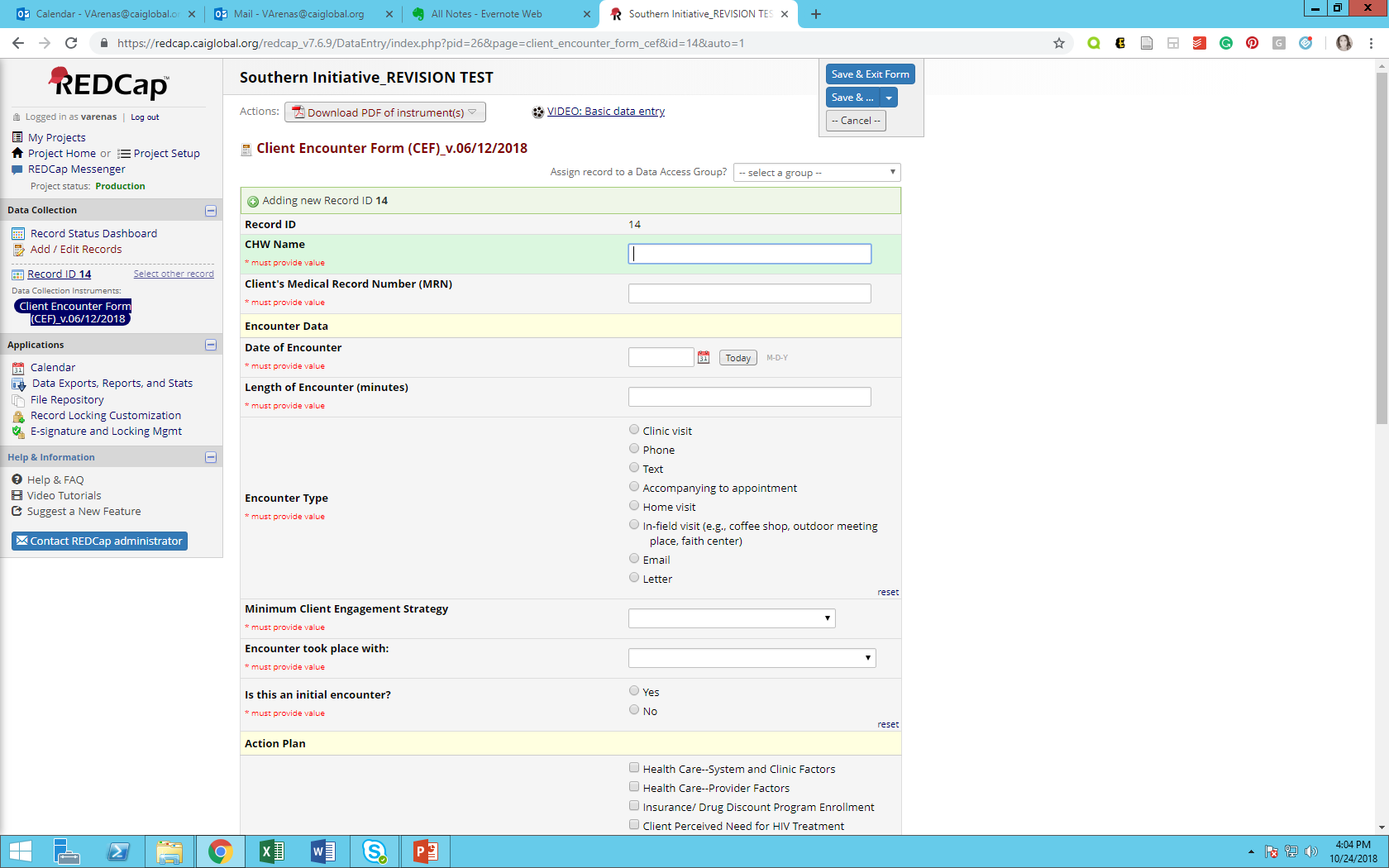 Realizing the Full Impact of Our CHW Program: Promising Client Outcomes
Vanessa Arenas and Emily Leung
Senior Technical Adviser for Health Systems and Analyst for Research and EvaluationCAI
Unique Clients and Encounters (by month)
Note: December reporting period (November 30, 2017 through January 10, 2018). January reporting period (January 11, 2018 through January 31, 2018).
Client Demographics (Nov 2017-Jul 2018, N=167)
Race
African American/Black: 76.1%
White: 21.6%
Other: 2.4%
Assigned Sex at Birth
Female: 22.8%
Male: 77.3%
Gender Identity
Female: 24.0%
Male: 68.9%
Transgender (MTF): 6.6%
Age
18 – 29: 40.7%
30 – 44: 34.7%
45 +: 24.6%
Client Encounters (Nov 2017-Jul 2018, N=878)
Average Encounters per Client
5.3
Initial vs. Follow-up Encounters
Initial: 19%
Follow-up: 81%
Encounter Type
Remote Encounters: 77%
Phone: 45%
Text: 26%
Email: 6%
In-Person Encounters: 23%
Clinic Visits: 13%
Home Visit: 4%
Accompanying to Appointment: 3%
In-field Visit: 2%
At time of Assignment to a CHW…
29% of clients were virally suppressed
71% of clients has elevated viral loads (>200 copies/mL)
Note: Calculations above were based on clients with baseline and at least one follow-up lab report (N=100). At the time of analysis, 44 clients had missing data and/or only baseline labs.
Aggregated Subrecipient Data
Change in Viral Load Among Clients with Elevated Viral Load at Assignment
Nov 2017 – May 2018, for clients with a lab result since date of assignment to CHW (N=71)
* Significant decrease is log change of 0.5 or higher.
Aggregated Subrecipient Data
Change in Viral Load Among Clients Virally Suppressed at Assignment
Nov 2017 – May 2018, for clients with a lab result since date of assignment to CHW (N=29)
* Significant decrease is log change of 0.5 or higher.
Aggregated Subrecipient Data
Change in CD4 Count from Time of Assignment
Nov 2017 – May 2018, for clients with a lab result since date of assignment to CHW (N=29)
* Significant change for CD4 is an increase of 30% or more.
Data by Subrecipient
Change in Viral Load Among Clients Assigned a CHW 
for clients with elevated VL (N=71)
* Significant decrease is log change of 0.5 or higher.
Lessons Learned
Support and commitment from senior leadership is essential
Phased implementation approach to plan, prepare for, and implement new interventions
Blended learning strategy to support capacity building and implementation
More intensive support is needed during first phase of implementation
Partnering with subrecipients on the design, delivery, and continuous evaluation and improvement is critical
Have a plan but be adaptable
Open Questions
What is the appropriate client caseload to maximize CHW engagement with clients?
What are the skills and traits that make a CHW effective?
How is “peer” defined? 
Is a peer always the best person to deliver this type of intervention?
Which criteria predict poor adherence?
What should CHWs document in EHR?
Are there opportunities to finance CHW services?
The Story Behind the Numbers: Experiences from the Field
Oscar Perez
Health Promotion Manager and CHW SupervisorAvenue 360 Health and Wellness
Texas HIV Plan
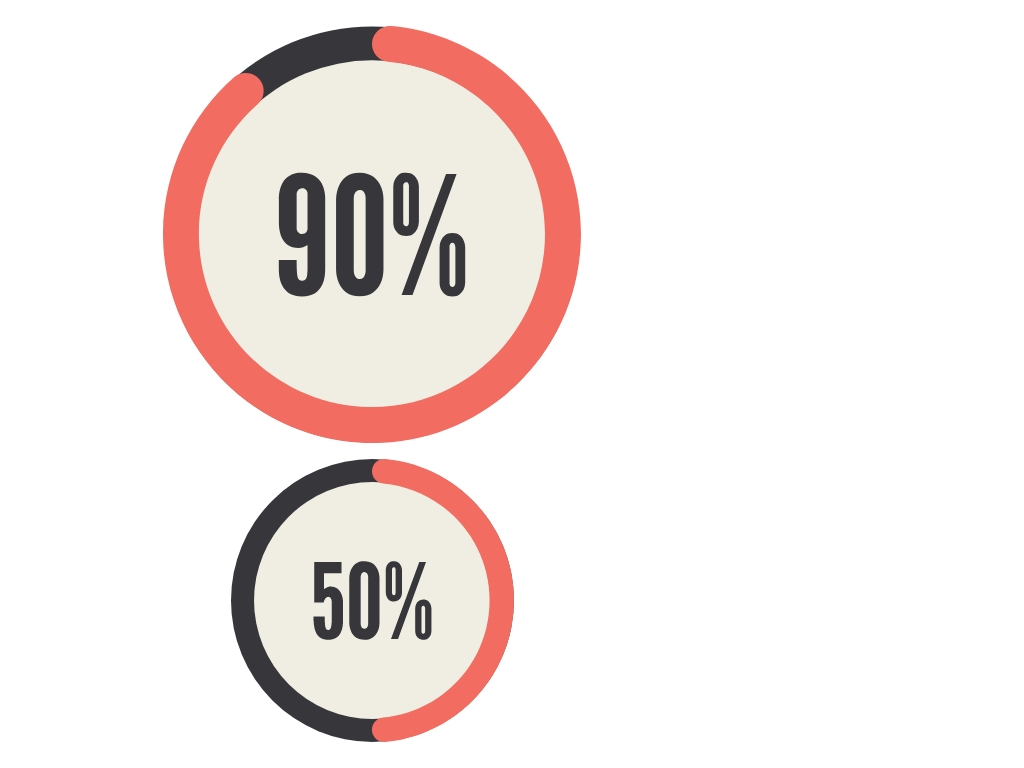 People living with HIV are:
Aware of their status
Retained in care
Achieve viral suppression
Decrease in the number of new HIV diagnoses
Client Clinical Indicators – August 2017
72.6% of Avenue 360 clients living with HIV achieved viral suppression
Client Clinical Indicators
From November  2017 – May 2018, CHWs served 38 clients
Of these clients, 23 had labs done since their assignment to a CHW
65% had a decrease in viral load
22% had no change in viral load
9% had an increase in viral load
4% have missing data
Client Clinical Indicators – October 2018
78.9% of Avenue 360 clients living with HIV achieved viral suppression
Client Care
Client Care
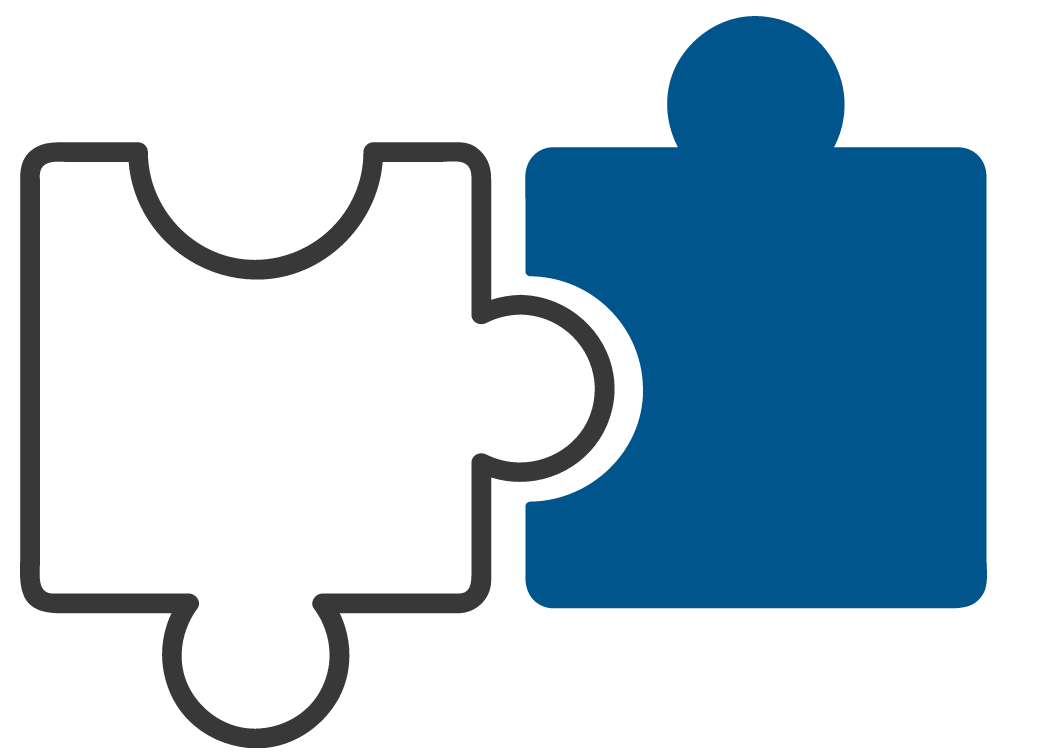 Clinical 
Division
CHW
Behind the Numbers
Upon meeting, client informed CHW that he is a college student in his early 20’s who was diagnosed with HIV two years ago. 
Client shared that when he was diagnosed, he was in disbelief and that he had not accessed HIV care because he didn’t feel he needed to – he stated that he was young and a body builder in perfect health. Client said that he currently did not feel sick and had not felt sick in the past. 
Client also informed the CHW that his family has continually tried to get him to seek HIV care over the past two years, but the clients response was:
“I don’t need to go. When I get sick then I’ll go.”
Behind the Numbers
Feedback from a CHW:
When you work together as a team, there is no limit to what can be accomplished for the clients. The client, for them knowing that we are all working together for their greater good provides hope, acceptance, and a sense of comfort to our clients. I will never forget one of the first text messages that I received from a client that read, “Thank you guys so much for all that y’all have done, I love y’all.”
The Story Behind the Numbers: Experiences from the Field
Manuel Vasquez
Southern Initiative Program Manager and CHW SupervisorPositive Impact Health Centers
CHW Team and Program Setting
Positive Impact Health Center has two clinical sites in the Atlanta area: Duluth and Decatur
CHW program is overseen by a Program Manager (Manuel Vasquez)
There are three CHWs (Beautifull Devynne, Jon Hoekstra, Vincent Roberts)
Patient Experience
Provider makes referral to CHW manager via Cerner (scans into patient chart and sends communicate)
CHW manager assesses patient referral and assigns patient to a CHW for support
Plan of action is developed between CHW and patient
CHW reaches out to patient to schedule initial meeting and assessment
Patient discusses barriers to care with CHW
CHW checks in with patient monthly to ensure patient feels supported and can maintain viral suppression
Patients becomes virally suppressed and is engaged in care
CHW discusses placing patient on long-term support
Patient is closed due to patient denial of CHW support
Patient is closed if no barriers present and patient requests closure from CHW program
Patient is actively engaged again if new barriers present
Impact of Working with a CHW
As of October 2018, 157 patients have worked with a CHW. 
Significant increase in viral load suppression among patients seen by CHWs.
CHWs have improved communication between provider and patient.
Providers report it has been easier to relay information to patients through a CHW that has lived experience and can continue HIV education for the patient. 
CHWs serve as an advocate for their patients’ medical and social needs and have supported improved patient experiences with their providers. 
CHWs have become a helpful addition to the patient’s care team by helping them think through their HIV care choices and the factors that can effect their long term care (e.g., transportation, substance abuse, mental health).
Integration of the CHW Program
For newly diagnosed patients, having a conversation partner that has lived through the experience of seroconverting and getting connected to HIV care can be extremely validating and supportive of ongoing engagement in care.
The CHW program manager is present at both locations (Decatur and Duluth), which is helpful for responding to provider requests for more information relating to patient eligibility and referral.
Having CHWs attend weekly case conferences serves to inform the CHW of provider needs and expectations relating to patient care and helps provide a sounding board for providers when coordinating care for participating patients.
Q&A and Discussion
Thank you!
For questions, contact:
Gretchen Weiss at gweiss@naccho.org